Final Exam Topics 1
Regular languages
Decision Problems
Membership
Emptiness
Finiteness
Σ*
Equality
Containment
Closure
Union/Concatenation/Star
Complement
Substitution/Quotient, Prefix, Infix, Suffix
Max/Min
11/23/19
COT 4210 © UCF
1
Regular language decision problems
Every regular language can be recognized by a DFA, denoted by a regular expression and produced as the solution to a set of simultaneous regular equations.
Membership of a string, w, in a DFA’s language can be determined by running the machine for |w| steps and seeing if it accepts or rejects
Every NFA can be recast as a DFA and every DFA can be reduced to a unique minimum state DFA
We can easily recognize if a minimized DFA accepts finite or infinite languages, or even empty or Σ*
We can determine equality of languages by equality of minimized DFAs 
We can determine containment of B in A by intersecting them and seeing if the resulting reduced machine is the same as that which accepted A.
Regular languages are closed under union, concatenation, star, intersection, complement, substitution, max and min.
Final Exam Topics 2
Context free languages
Writing a CFG associated with an instance of PCP
Decision Problems
Membership
Emptiness
Finiteness
Σ* (undecidable)
Equality (undecidable)
Containment (undecidable)
Closure
Union/Concatenation/Star
Intersection with Regular
Substitution/Quotient with Regular, Prefix, Infix, Suffix
Non-closure
intersection, complement, quotient, Max/Min
Pumping Lemma for CFLs
11/23/19
COT 4210 © UCF
3
Final Exam Topics 3
Chomsky Hierarchy (Red involve no constructive questions)
Regular, CFG, CSG, PSG (type 3 to type 0)
FSAs, PDAs, LBAs, Turing machines
Length preservation or increase makes membership in associated languages decidable for all but PSGs
CFLs can be inherently ambiguous but that does not mean a language that has an ambiguous grammar is automatically inherently ambiguous
11/23/19
COT 4210 © UCF
4
Context free language decision problems
Every CFL can be recognized by a non-deterministic PDA. Deterministic CFLs are a proper subset of CFLs.
Membership of a string, w, where |w|=n, in a CFL can be determined by using the O(n3) CKY algorithm.
There is no way to find a unique minimum PDA.
There is no algorithm to determine if a CFG generates Σ*. However, by reducing a grammar so it has no useless rules or non-terminals. With this you can test for emptiness, finiteness and infiniteness.
Equality of CFLs is also unsolvable; can just ask if the CFG produces Σ*. 
CFLs are closed under union, concatenation, star, substitution, and intersection with regular sets but not under complement, intersection, min or max
Final Exam Topics 4
Computability Theory
Decision problems: solvable (decidable, recursive), semi-decidable (recognizable, recursively enumerable/re, generable), non-re
A set is re iff it is semi-decidable
If set is re and its complement is also re, the set is recursive (decidable)
Halting problem (K0): diagonalization proof of undecidability
Set K0 is re but complement is not
Set K = { f | f(f) converges } 
Algorithms (Total): diagonalization proof of non-re
Reducibility to show certain problems are not decidable or even non-re
K and K0 are re-complete – reducibility to show these results
Rice’s Theorem: All non-trivial I/O properties of functions are undecidable (weak and strong versions)
Use of quantification to discover upper bound on complexity
11/23/19
COT 4210 © UCF
6
Final Exam Topics 5
Computability  Applied to Formal Grammars (Red only results not constructions that lead to these)
Post Correspondence problem (PCP)
Definition
Undecidability (proof was only sketched and is not part of this course)
Application to ambiguity and non-emptiness of intersections of CFLs and to non-emptiness of CSLs
Traces of Turing computations
Not CFLs
Single steps are CFLs (use reversal of second configuration)
Intersections of pairwise correct traces are traces
Complement of traces (including terminating traces) are CFL
Use to show cannot decide if CFL, L, is *
L= * and L = L2 are undecidable for CFLs
PSG can mimic TM, so can generate any re language; thus, membership in PSL is undecidable, as is emptiness of PSLs.
All re sets are homomorphic images of CSLs (erase fill character)
11/23/19
COT 4210 © UCF
7
Final Exam Topics 6
Complexity Theory
Verifiers versus solvers: P versus NP
Definitions of NP: verify in deterministic poly time vs solve in non-deterministic polynomial time
Co-P and co-NP; NP-Hard versus NP-Complete
Basic idea behind SAT as NP-Complete
Reduction of SAT to 3-SAT to Subset-Sum
Equivalence of Subset-Sum to Partition
Relation of Subset-Sum and Partition to multiprocessor scheduling
Vertex cover, 3-coloring, register allocation, Independent set, 0-1 integer linear programming
Gadgets for above
11/23/19
COT 4210 © UCF
, 8
UNIVERSE OF SETS
REC
RE-Complete
RE
Co-RE
NRNC
NR (non-recursive)
 = (NRNC ∪ Co-RE) - REC
1.	Let set A be recursive, B be re non-recursive and C be non-re. Choosing from among (REC) recursive, (RE) re non-recursive, (NR) non-re, categorize the set D in each of a) through d) by listing all possible categories. No justification is required.
a.)	D = ~C			RE, NR						
b.)	D  (AC)			REC, RE, NR					
c.)	D = ~B	 		NR							
d.)	D = B  A			REC, RE
2.	Prove that the Halting Problem (the set K0 ) is not recursive (decidable) within any formal model of computation. (Hint: A diagonalization proof is required here.) 
Assume we can decide the halting problem.  Then there exists some total function Halt such that
				1 	if [x] (y) is defined
	Halt(x,y) 	=
 	 			0 	if [x] (y) is not defined
Here, we have numbered all programs and [x] refers to the x-th program in this ordering.  We can view Halt as a mapping from  into   by treating its input as a single number representing the pairing of two numbers via the one-one onto function
	pair(x,y) = <x,y> = 2x  (2y + 1) – 1	            with inverses	<z>1 = exp(z+1,1)    and   <z>2 = ((( z + 1 ) // 2 <z>1  ) – 1 ) // 2
Now if Halt exist, then so does Disagree, where
			0 			if Halt(x,x) = 0, i.e, if x (x) is not defined
	Disagree(x) =
 	 		y (y == y+1) 		if Halt(x,x) = 1, i.e, if x (x) is defined
Since Disagree is a program from  into   , Disagree can be reasoned about by Halt.  Let d be such that Disagree = d, then
	Disagree(d) is defined  Halt(d,d) = 0  d (d) is undefined  Disagree(d) is undefined
But this means that Disagree contradicts its own existence.  Since every step we took was constructive, except for the original assumption, we must presume that the original assumption was in error.  Thus, the Halting Problem is not solvable.
3.Using reduction from the known undecidable HasZero, HZ = { f | x f(x) = 0 }, show the non-recursiveness (undecidability) of the problem to decide if an arbitrary recursive function g has the property IsZero, Z = { f | x f(x) = 0 }.
HZ = { f | x t [ STP(f, x, t) & VALUE(f, x, t) == 0] }
Let f be the index of an arbitrary effective procedure.
Define gf(y) = 1 -  x t [ STP(f, x, t) & VALUE(f, x, t) == 0]
If x f(x) = 0, we will find the x and the run-time t, and so we will return 0 (1 – 1)
If x f(x)  0, then we will diverge in the search process and never return a value.
Thus, f  HZ iff gf  Z = { f | x f(x) = 0 }.
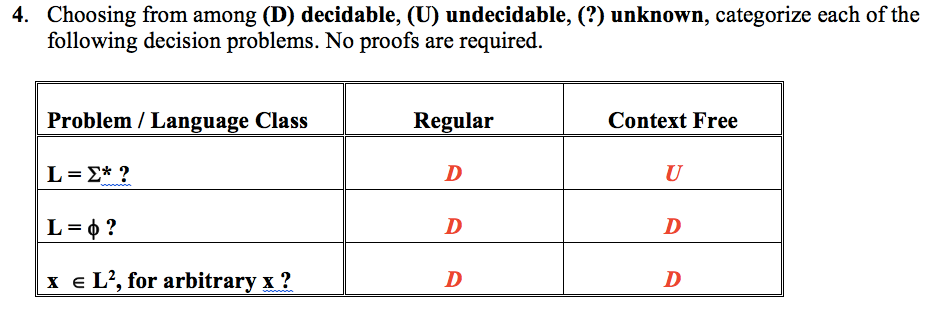 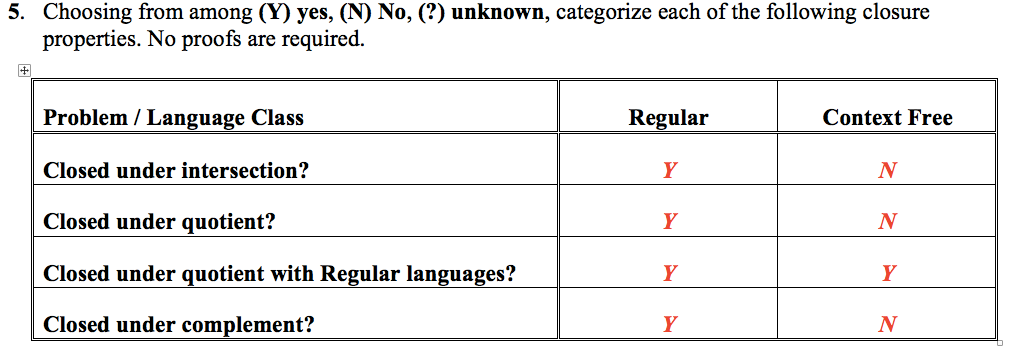 6.	Prove that any class of languages, C, closed under union, concatenation, intersection with regular languages, homomorphism and substitution (e.g., the Context-Free Languages) is closed under MissingMiddle, where, assuming L is over the alphabet ,MissingMiddle(L) = { xz | y  * such that xyz  L }You must be very explicit, describing what is produced by each transformation you apply.
Define the alphabet ’ = { a’ | a }, where, of course, a’ is a “new” symbol, i.e., one not in .
Define homomorphisms g and h, and substitution f as follows:
g(a) = a’ 	a		h(a) = a  ;   h(a’) = 	a		f(a) = {a, a’ }	a
 
Consider R = *   g(*)  * = { x y’ z | x, y, z  *  and  y’=g(y) ’* }
* is regular since it is the Kleene star closure of a finite set.
g(*) is regular since it is the homomorphic image of a regular language.
R is regular as it is the concatenation of regular languages.
 
Now, f(L) = { f(w) | w  L } is in C since C is closed under substitution. This language is the set of strings in L with randomly selected letters primed. Any string wL gives rise to 2|w| strings in f(L).
 
f(L)  R = { x y’ z | x y z  L and y’=g(y) } is in C since C is closed under intersection with regular languages.
 
MissingMiddle(L) = h(  f(L)  R ) = { x z | y  * such that xyz  L } which is in C, since C is closed under homomorphism. Q.E.D.
7.	Use PCP to show the undecidability of the problem to determine if the intersection of two context free languages is non-empty. That is, show how to create two grammars GA and GB based on some instance P = <<x1,x2,…,xn>, <y1,y2,…,yn>> of PCP, such that L(GA)  L(GB)   iff P has a solution. Assume that P is over the alphabet .You should discuss what languages your grammars produce and why this is relevant, but no formal proof is required.
GA = ( { A } ,   { [ i ]  | 1≤i≤n } , A , PA }		GB = ( { B } ,   { [ i ]  | 1≤i≤n } , B , PB }
PA : A  xi A [ i ]  |  xi [ i ]				PB : A  yi B [ i ]  |  yi [ i ]
L(GA) = { xi1  xi2 … xip  [ip] … [i2] [i1]   | p  1, 1 ≤ it ≤ n, 1 ≤ t  ≤ p  }
L(GB) = { yj1  yj2 … yjq  [jq] … [j2] [j1]   | q  1, 1 ≤ ju ≤ n, 1 ≤ u  ≤ q  }
L(GA)    L(GB) = { w  [kr] … [k2] [k1]   | r  1, 1 ≤ kv ≤ n, 1 ≤ v  ≤ r  }, where
w = xk1 xk2 … xkr  =  yk1 yk2 … ykr  
If L(GA)    L(GB)   then such a w exists and thus k1 , k2 , … , kr is a solution to this instance of PCP. This shows that a decision procedure for the non-emptiness of the intersection of CFLs implies a decision procedure for PCP, which we have already shown is undecidable. Hence, the non-emptiness of the intersection of CFLs is undecidable.  Q.E.D.
8.	Consider the set of indices CONSTANT = { f | K y [ f(y) = K ] }. Use Rice’s Theorem to show that CONSTANT is not recursive. Hint: There are two properties that must be demonstrated.
 
First, show CONSTANT is non-trivial.
	Z(x) = 0 is in CONSTANT
	S(x) = x+1 is not in CONSTANT
	Thus, CONSTANT is non-trivial
 
Second, let f, g be two arbitrary computable functions with the same I/O behavior.
	That is, x, if f(x) is defined, then f(x) = g(x); otherwise both diverge, i.e., f(x) and g(x)
	Now, f  CONSTANT 
 K x  [ f(x) = K ] 	 by the definition of CONSTANT
 x [ g(x) = C ]		where C is the instance of K above, since x [  f(x) = g(x) ]
 K x [ g(x) = K ] 	from above
 g  CONSTANT	by the definition of CONSTANT
 
Since CONSTANT meets both conditions of Rice’s Theorem, it is undecidable.  Q.E.D.
9.	Show that CONSTANT m TOT, where TOT = { f | y f(y) }.
 
CONSTANT ≤m TOT 
Let f be an arbitrary effective procedure.
	Define gf by
gf (0) = f(0)
gf (y+1) = f(y+1) +  z  [f(y+1) = f(y) ]
	Now, if f  CONSTANT then y [ f(y)  and  [ f(y+1) = f(y) ] ]. 
Under this circumstance,  z [f(y+1) = f(y) ] is 0 for all y and gf (y) = f(y) for all y. Clearly, then gf  TOT
	If, however, f  CONSTANT then y [f(y+1)  f(y) ] or y f(y). 
	Choose the least y meeting this condition. 
If f(y)  then gf (y) since f(y) is in gf (y)’s definition (the 1st  term).
If f(y)  but  [f(y+1)  f(y)] then gf (y) since  z [ f(y+1) = f(y) ] (the 2nd  term).
Clearly, then gf  TOT
Combining these, f  CONSTANT   gf  TOT and thus CONSTANT ≤m TOT
TOT  ≤m CONSTANT 
Let f be an arbitrary effective procedure.
	Define gf by gf (y) = f(y) – f(y)
Now, if f  TOT then y [ f(y) ] and thus y gf (y) = 0 . 
Clearly, then gf  CONSTANT

If, however, f  TOT then y [f(y) ] and thus, y [gf (y)]. Clearly, then gf  CONSTANT
Combining these, f  TOT   gf  CONSTANT and thus TOT  ≤m CONSTANT
 
Hence, CONSTANT m TOT.  Q.E.D.
10.	Why does Rice’s Theorem have nothing to say about each of the following? Explain by showing some condition of Rice’s Theorem that is not met by the stated property. 
		a.) AT-LEAST-LINEAR = { f | y f(y) converges in no fewer than y steps }.
 
We can deny the 2nd condition of Rice’s Theorem since
Z, where Z(x) = 0, implemented by the TM R converges in one step no matter what x is and hence is not in AT-LEAST-LINEAR
Z’, defined by TM L R R, is in AT-LEAST-LINEAR since it takes over 2*|input| steps.
 
However, x [ Z(x) = Z’(x) ], so they have the same I/O behavior and yet one is in and the other is out of AT-LEAST-LINEAR, denying the 2nd condition of Rice’s Theorem
 
		b.) HAS-IMPOSTER = { f |  g [ g≠f  and y [ g(y) = f(y) ] ] }.
 
We can deny the 1st condition of Rice’s Theorem since all functions have an imposter. To see this, consider, for any function f, the equivalent but distinct function g(x) = f(x) + 0. Thus, HAS-IMPOSTER is trivial since it is equal to , the set of all indices.
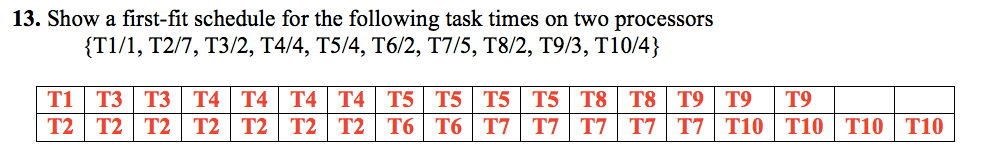 Sample Question#1
Given that the predicate STP and the function VALUE are algorithms, show that we can semi-decide HZ = { f | f evaluates to 0 for some input}Note: STP( f, x, s ) is true iff f(x) converges in s or fewer steps and, if so, VALUE(f, x, s) = f(x).  
f ∈HZ iff ∃<x,t> [ STP(f,x,t) & VALUE(F,x,t)=0 ] provides a semi-decision procedure
11/23/19
COT 4210 © UCF
22
Sample Questions#2
Use Rice’s Theorem to show that HZ is undecidable, where HZ = { f | f evaluates to 0 for some input} 
HZ is non-trivial as Zero(x) = 0 ∈ HZ and S(x)= x+1 ∉ HZ
Let f, g be two arbitrary indices such that Range(f) = Range(g)f ∈ HZ  	iff 0 ∈ Range(f)		definition of HZ
		Iff 0 ∈ Range(g)		as ranges are the same
		iff g ∈ HZ 
Thus, HZ undecidable using oen of Rice’s weaker versions
11/23/19
COT 4210 © UCF
23
Sample Questions#3
Use Reduction from Halt to show that HZ is undecidable, where HZ = { f | f evaluates to 0 for some input} 
Let <f,x> be an arbitrary index  and input
Define ∀y gf,x(y) = 1-∃<x,t> [ STP(f,x,t) & VALUE(f,x,t)=0 ] 
<f,x> ∈ HALT iff∀y gf,x(y) = 0; otherwise ∀y gf,x(y) ↑
Thus, <f,x> ∈ HALT  iff gf,x∈ HZ
As HALT ≤ HZ, HZ must be undecidable. Since it’s RE, it is also RE-Complete.
11/23/19
COT 4210 © UCF
24
Sample Question#4
Let P = { f |  x [ STP(f, x, x) ] }. Why does Rice’s theorem not tell us anything about the undecidability of P?
It is easy to show two functions, one of which operates in linear time (or even constant time) and the other in twice linear time, yet both compute the same function. A simple example is a TM that computes the constant Zero.
R takes one unit of time, independent of x, to compute 0.
L R R takes a bit over 2x time (really 2x+3) for all values of x.
Both compute Zero.
11/23/19
COT 4210 © UCF
25
Sample Question#5
5.	Let S be an re (recursively enumerable), non-recursive set, and T be an re, possibly recursive set. Let 
	E = { z | z = x + y, where x  S and y  T }. 
	Answer with proofs, algorithms or counterexamples, as appropriate, each of the following questions:
	(a)	Can E be non re? No. If T = ∅ then E is recursive. Assume S is non-empty and S and T are enumerated by fS, fT, resp. Then fE(<x,y>) = fS(x) + fS(y) enumerates E.
	(b)	Can E be re non-recursive? Yes. T = {0}, E = S
	(c)	Can E be recursive? Yes, T=N, E = { x | x ≥ min value in S }
11/23/19
COT 4210 © UCF
26
Some Quantification Examples
<f,x> ∈ Halt ⇔ ∃t [ STP(f,x,t) ] 					RE
f ∈ Total ⇔ ∀x∃t [ STP(f,x,t) ]						NRNC
f ∈ NotTotal ⇔ ∃x∀t [ ~STP(f,x,t) ]					NRNC
f ∈ RangeAll ⇔ ∀x∃<y,t> [ STP(f,y,t) &VALUE(f,y,t)=x ]		NRNC
f ∈ RangeNotAll ⇔ ∃x∀<y,t> [STP(f,y,t) ⇒ VALUE(f,y,t)≠x ]	NRNC
f ∈ HasZero ⇔ ∃<x,t> [ STP(f,x,t) & VALUE(F,x,t)=0 ]		RE
f ∈ IsZero ⇔ ∀x∃t [ STP(f,x,t) & VALUE(F,x,t)=0 ]			NRNC
f ∈ Empty ⇔ ∀<x,t> [ ~STP(f,x,t) ]					Co-RE
f ∈ NotEmpty ⇔ ∃ <x,t> [ STP(f,x,t) ]				RE
More Quantification Examples
f ∈ Identity ⇔ ∀x∃t [ STP(f,x,t) & VALUE(f,x,t)=x ]			NRNC
f ∈ NotIdentity ⇔ ∃x∀t [ ~STP(f,x,t) | VALUE(f,x,t)≠x ] or		NRNC 			    ∃x∀t [ STP(f,x,t) ⇒ VALUE(f,x,t)≠x ] 
f ∈ Constant = ∀<x,y>∃t [STP(f,x,t) & STP(f,y,t) & 			NRNC				     VALUE(f,x,t)=VALUE(f,y,t)] 
f ∈ Infinite ⇔ ∀x∃<y,t> [ y≥x & STP(f,y,t) ]				NRNC
f ∈ Finite ⇔ ∃x∀<y,t> [ y<x | ~STP(f,y,t) ] or 				NRNC		   ∃x∀<y,t> [ STP(f,y,t) ⇒ y<x ] or [ y≥x ⇒ ~STP(f,y,t) ] 
f ∈ RangeInfinite ⇔ ∀x∃<y,t> [ STP(f,y,t) & VALUE(f,y,t)≥x ]		NRNC
f ∈ RangeFinite ⇔ ∃x∀<y,t> [ STP(f,y,t) ⇒ VALUE(f,y,t)<x ]		NRNC
f ∈ Stutter ⇔ ∃<x,y,t> [ x≠y & STP(f,x,t) & STP(f,y,t) &		RE		        VALUE(f,x,t) = VALUE(f,y,t) ]
Even More Quantification Examples
<f,x> ∈ Fast20 ⇔ [ STP(f,x,20) ]					REC
f ∈ FastOne20 ⇔ ∃x [ STP(f,x,20) ]					RE
f ∈ FastAll20 ⇔ ∀x [ STP(f,x,20) ]					Co-RE
<f,x,K,C> ∈ LinearKC ⇔ [ STP(f,x,K*x+C) ]				REC
<f,K,C>∈ LinearKCOne ⇔ ∃x [ STP(f,x,K*x+C) ]			RE
<f,K,C> ∈ LinearKCAll ⇔ ∀x [ STP(f,x,K*x+C) ]			Co-RE

None of the above can be shown undecidable using Rice’s Theorem
In fact, reduction from known undecidables is also a problem.
Some Reductions and Rice Example
NotEmpty ≤ HaltLet f be an arbitrary indexDefine ∀y gf(y) = ∃<x,t> STP(f,x,t)f ∈ ENotmpty ⇔ <gf,0> ∈ Halt
Halt ≤ NotEmptyLet f,x be an arbitrary index and input valueDefine ∀y gf,x(y) = f(x)<f,x> ∈ Halt⇔ gf,x ∈ Empty
Note: NotEmpty is RE-Complete
Rice: NotEmpty is non-trivial  Zero∈NotEmpty; ↑∉NotEmptyLet f,g be arbitrary indices such that Dom(f)=Dom(g)f ∈NotEmpty ⇔ 	Dom(f) ≠ ∅ 			By Definition		   ⇔ 	Dom(g) ≠ ∅ 			Dom(g)=Dom(f)⇔ g ∈NotEmpty Thus, Rice’s Theorem states that NotEmpty is undecidable.
More Reductions and Rice Example
Identity ≤ TotalLet f be an arbitrary indexDefine gf(x) = μy [ f(x) = x ]f ∈ Identity ⇔ gf ∈ Total
Total ≤ IdentityLet f be an arbitrary indexDefine gf(x) = f(x)-f(x) + xf ∈ Total ⇔ gf,x ∈ Identity
Rice: Identity is non-trivial  I(x)=x∈Identity; Zero∉IdentityLet f,g be arbitrary indices such that ∀x f(x) = g(x)f ∈ Identity    ⇔ 	∀x f(x)=x		By Definition		 ⇔ 	∀x g(x)=x 		∀x g(x) = f(x) ⇔ g ∈IdentityThus, Rice’s Theorem states that Identity is undecidable
Even More Reductions and Rice Example
Stutter ≤ HaltLet f be an arbitrary indexDefine ∀y gf(y) = ∃<x,y,t> [ x≠y & STP(f,x,t) & STP(f,y,t) &		            VALUE(f,x,t) = VALUE(f,y,t) ] f ∈ Stutter ⇔ <gf,0> ∈ Halt
Halt ≤ StutterLet f,x be an arbitrary index and input valueDefine ∀y gf,x(y) = f(x)<f,x> ∈ Halt⇔ gf,x ∈ Stutter
Note: Stutter is RE-Complete
Rice: Stutter is non-trivial  Zero∈Stutter; I(x)=x ∉ StutterLet f,g be arbitrary indices such that ∀x f(x) = g(x)f ∈Stutter      ⇔ 	∃<x,y> [ x≠y & f(x)=f(y) ] 		By Definition		⇔   	∃<x,y> [ x≠y & g(x)=g(y) ] 		∀x g(x) = f(x)⇔ g ∈StutterThus, Rice’s Theorem states that Identity is undecidable
Yet More Reductions and Rice Example
Constant ≤ Total			Let f be an arbitrary indexDefine gf(0) = f(0) 	   gf(y+1) = μy [ f(y+1) = f(y) ]f ∈ Constant ⇔ gf ∈ Total
Total ≤ IdentityLet f be an arbitrary indexDefine gf(x) = f(x)-f(x)f ∈ Total ⇔ gf ∈ Constant
Rice: Constant is non-trivial Zero∈Constant; I(x)=x ∉ ConstantLet f,g be arbitrary indices such that ∀x f(x) = g(x)f ∈Constant  ⇔ 	 ∃C∀x f(x)=C		By Definition		  ⇔ 	 ∃C∀x g(x)=C 	∀x g(x) = f(x) ⇔ g ∈ConstantThus, Rice’s Theorem states that Identity is undecidable
Last Reductions and Rice Example
RangeAll ≤ Total 			Let f be an arbitrary indexDefine gf(x) = ∃y [ f(y) = x ]f ∈ RangeAll ⇔ gf ∈ Total
Total ≤ RangeAll Let f be an arbitrary indexDefine gf(x) = f(x)-f(x) + xf ∈ Total ⇔ gf ∈ RangeAll
Rice: RangeAll is non-trivial I(x)=x ∈ RangeAll; Zero ∉ RangeAll Let f,g be arbitrary indices such that Range(f) = Range(g)f ∈ RangeAll ⇔ 	 Range(f) = ﬡ		By Definition		  ⇔ 	 Range(f) = ﬡ 		Range(g) = Range(f)⇔ g ∈ RangeAllThus, Rice’s Theorem states that Identity is undecidable
UNIVERSE OF SETS
NP-Complete
P
Co-NP
NP
Complexity Sample#1
Sample#2: 3SAT to SubsetSum
(~a + b + ~c) (~a + ~b + c)
Sample#3: Scheduling
List Schedule (T1,4), (T2,5), (T3,2), (T4,7), (T5,1), (T6,4), (T7,8)
Sorted List Schedule (T7,8), (T4,7), (T2,5), (T1,4), (T6,4), (T3,2), (T5,1)
Independent set (IS) is NP-Complete
We represent each clause in an instance of 3SAT with a triangle, one node per literal. The key is that all nodes are connected in a triangle of nodes, so the best you can do is to choose one node per clause to participate in an independent set. By adding an edge between every instance of variable v and every instance of variable ~v, we guarantee that we cannot choose nodes labeled v and ~v as part of an independent set. Here, assume we have V Boolean variables
When the required independent set must be C, where C is the number of clauses, we must choose one node per clause and we must do this in a way so that no nodes labeled with a variable and its complement are chosen. That can only be done if there is an assignment to variables (true or false) that satisfy the original instance of 3SAT. Thus IS is NP-Hard. But, we can check a proposed independent set in time proportional to the size of the graph (which is actually linear in the size of the 3SAT problem). Thus IS is in P. In conclusion, IS is NP-Complete.
Sample#4: Independent Set
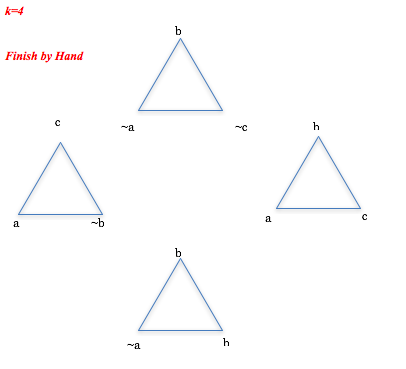 (a + ~b + c) (~a + b + ~c) (a + b + c) (~a + b + b)
Place an edge between every node labeled V and every node labeled ~V, where V can be a, b or c.
Vertex Cover (VC) is NP-Complete
We represent each clause (assume there are C of them) in an instance of 3SAT with a triangle, one node per literal. One key is that two nodes in each clause triangle must be chosen to cover the three internal edges. We represent each assignment to a variable v (assume there are V variables) by a pair of connected nodes labeled v and ~v. The second key is that we must choose precisely one of v or ~v for each variable to cover the edge that connects its pair. Thus, the minimum cover set contains 2C+V nodes. 
We add an edge from each v and to all literals v in clauses, and each ~v to all literals ~v in clauses. To cover all the edges added here for the variable nodes, we must choose nodes in each clause that cover edges from variable nodes that are not chosen in the variable pair. If all clauses have at least one of these incoming edges already covered (we chose an assignment to the variable that matches a literal in this clause), then we will be able to cover all internal edges in each clause and all edges entering the clause from a variable pair, by just choosing two nodes in the clause.
Choosing 2C+V nodes that cover all edges can only be done if there is an assignment to variables (true or false) that satisfy the original instance of 3SAT. Thus VC is NP-Hard. But, we can check a proposed cover set of vertices in time proportional to the size of the graph (which is actually linear in the size of the 3SAT problem). Thus VC is in P. In conclusion, VC is NP-Complete.
Sample # 5: VC Gadgets
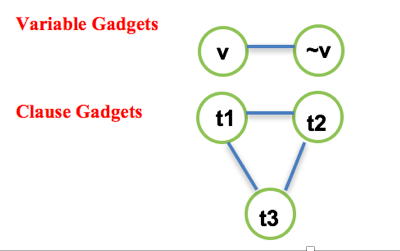 Sample#6: Vertex Cover
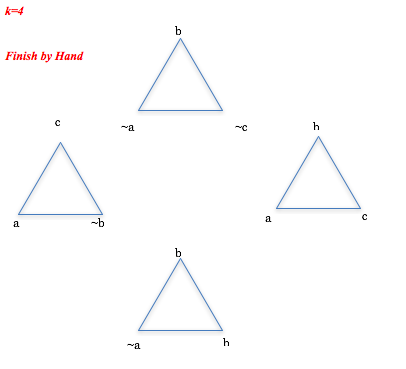 Clause Nodes/Edges
(a + ~b + c) (~a + b + ~c) (a + b + c) (~a + b + b)
K = 2*C+V = 8+3 = 11
Variable Nodes/Edges
a
~a
b
~b
c
~c
Place an edge between every variable node labeled V and every clause node labeled ~V, where V can be a, b or c.
The meaning of “defined” in Halt discussion
In the diagonalization proof that the Halting Problem is undecidable, you use the term defined, as in Disagree(d) is defined iff Halt(d,d)=0 iff Disagree(d) is undefined. What is its meaning in this context?The word “defined” here means "converges and defines a value." The procedure "least value of y such that y=y+1" can never converge and so never defines a value.
Fortunately, I will not ask you to repeat this proof, but you need to understand its significance. That is, you need to remember where it was used and for what purposes.
RE and Co-RE
Why can't the complement of something that is re non-recursive be recursive? 
The reason is that any set that is RE and whose complement is RE, is also a  recursive set. Thus, if S is RE, non-recursive, its complement must be co-RE, non-recursive.
Characteristic Function for a Decidable Set
By definition of decidable, S is decidable iff there's a characteristic function. Could you explain what is a characteristic function, with examples?The term "characteristic function" for some recursive/decidable set, S, just refers to any algorithmic predicate to decide membership in S. The term is used as the algorithm "characterizes" S by allowing us to decided its membership.
Union of sets
Let set A be recursive, B be re non-recursive and C be non-re, what can D be if D is contained in (A U C). Consider the case where A is the set of natural numbers, then (A U C) is the set of all natural numbers, no matter what C is. If D is a subset of the set of natural numbers then, D can be anything. For instance, D can be empty, in which case it is recursive; D could be the set of indices of functions that halt on some input, in which case it is RE; D could be the set of indices of algorithms, in which case it it is non-RE. In fact, there are an uncountably infinite number of subsets of the natural numbers, so there is no telling what D might be.
Phrase Structured Grammars
Are we doing anything on phrase structured grammars? There will be no PSG's to write. I never had time to do anything on that. The only thing that is critical is to remember that the Phrase Structured Languages are exactly the RE sets and so things like membership, emptiness, finiteness, etc., are undecidable.
Containment
You say in the exam review that containment is undecidable for CFL's. But, one the samples for exam#2 says that L(G) contains and may equal {λ} and that this is a decidable problem. Why is this? On the review slides, the only place that we said containment is decidable is for Regular Languages. Page 3 explicitly states that containment is undecidable for CFLs. The old question makes no mention of containment.What is .decidable is membership. Membership is testing a single or finite set of strings for membership in the language -- decidable. Containment refers to whether or not a language is a subset of another. That is undecidable for CFLs. The proof is based on the fact that we cannot decide of an arbitrary CFG if it generates Sigma*. But then we cannot decide if Sigma* is a subset of some arbitrary context-free language.
Edges added to Graphs in IS and VC
On the vertex covering problem it says to "place an edge between every variable node labeled V and every clause node labeled ~V". During your office hours, you showed on example to us of VC but you placed an edge between every node labeled V and every clause node labeled V as well. Is there no difference in the way the connections between clauses are made between the triangles in Independent Set problems and VC problems?IS is all v to ~v.  VC is v to ~v in the variable pair gadgets and v to v, ~v to ~v in the edges between the variable pair gadgets and the clause gadgets. As I read my review, this is exactly what it says.
Pumping Lemma
I noticed Pumping Lemma isn't on this review’s set of questions. Do we need to know it? You need to understand the concepts of the two Pumping Lemmas but I will not ask an explicit question to apply either. By concepts I mean, the essence of their proofs and how they are applied.